Возможно ли подружить Django-ORM и PostgreSQL?
Что нужно знать современному python-разработчику, чтобы быстро и эффективно разрабатывать высоконагруженные web-проекты на Django и PostgreSQL.
Чуркин Олег @ Rambler&Co
[Speaker Notes: Может показаться, что они не дружат, но я бы назвал их отношения приятельскими.]
Как мы используем ORM в связке с СУБД?
Создание и изменение схемы данных (описание моделей, миграции схемы и данных)
Манипуляция данными (QuerySet’ы и соответствующие SQL-запросы)
А теперь поговорим о нюансах.
[Speaker Notes: Без описания преимуществ ORM для разработчиков.]
Contraints (ограничения) в Django ORM
Не поддерживается CHECK: CHECK (price >= minimum_price)
Не поддерживается FOREIGN KEY ON DELETE (UPDATE) – Django обрабатывает подобные ограничения на уровне питоновского кода, что может привести к огромному количеству DELETE запросов при каскадном удалении.
Что делать: 
Указывать неподдерживаемые ограничения в миграциях
Обязательно проставлять on_delete параметр в конструкторах полей.
[Speaker Notes: Ограничения (constaints) обеспечивают целостность данных, например уникальность какого-либо поля в таблице
Django поддерживает основной набор ограничений: UNIQUE, NOT NULL, PRIMARY KEY, FOREIGN KEY … REFERENCES.]
Indexes (индексы) в Django ORM
Умеет создавать только индекс по умолчанию (btree).
Не поддерживается конкурентное (CONCURRENTLY) создание и удаление индексов.
Не поддерживаются частичные (PARTIAL) индексы:CREATE INDEX idx_name ON table (pubdate) WHERE project_id = 1;

Что делать:
Создавать нужные индексы в миграциях, кроме конкурентных.
Ждать Django 1.10, где можно будет вручную управлять транзакциями в миграции (Migration.atomic) и использовать CREATE INDEX CONCURRENTLY.
[Speaker Notes: Индексы (indexes) позволяют ускорить доступ к данным и скорость манипуляции над ними.
Index_db и index_together]
Почему изменения схемы данных могут быть небезопасны?
Некоторые запросы ALTER TABLE берут ACCESS EXCLUSIVE LOCK, которая блокирует таблицу на чтение и запись.
Изменение схемы может быть заблокировано запросом в статусе IDLE IN TRANSACTION (ABORTED).
VACUUM FULL полностью блокирует таблицу.
CREATE (DROP) INDEX блокирует таблицу на запись.

https://postgrespro.ru/doc/explicit-locking.html#LOCKING-TABLES
[Speaker Notes: Блокируют таблицу ACCESS EXCLUSIVE LOCK
ACCESS SHARE – SELECT
ROW EXCLUSIVE – UPDATE, DELETE, INSERT
Таблицы ссылающиеся на внешние ключи также будут заблокированы.]
Памятка по небезопасным миграциям
[Speaker Notes: Блокируют таблицу ACCESS EXCLUSIVE LOCK]
Памятка по небезопасным миграциям
[Speaker Notes: VACUUM FULL – очистка файла таблицы от удаленных данных]
На что стоит обратить внимание Django-разработчикам
db_index=True вызывает неконкурентный CREATE INDEX.
CREATE INDEX CONCURRENTLY нельзя выполнить в транзакции, поэтому ждем Djano 1.10. 
Не выключайте autocommit, следите, чтобы транзакции всегда заканчивались commit или rollback.
Лучше разбивать большие миграции на несколько маленьких.
После создания\удаления индексов необходимо выполнить ANALYZE TABLE.
Как лучше провести миграцию схемы?
Отдельно от кода проекта (иногда в три этапа)
Завершаем фоновые задачи с медленными запросами
tail –f uwsg_production_log | grep –С 10 HARAKIRI!!!
pg_activity
New Relic
PG_ACTIVITY
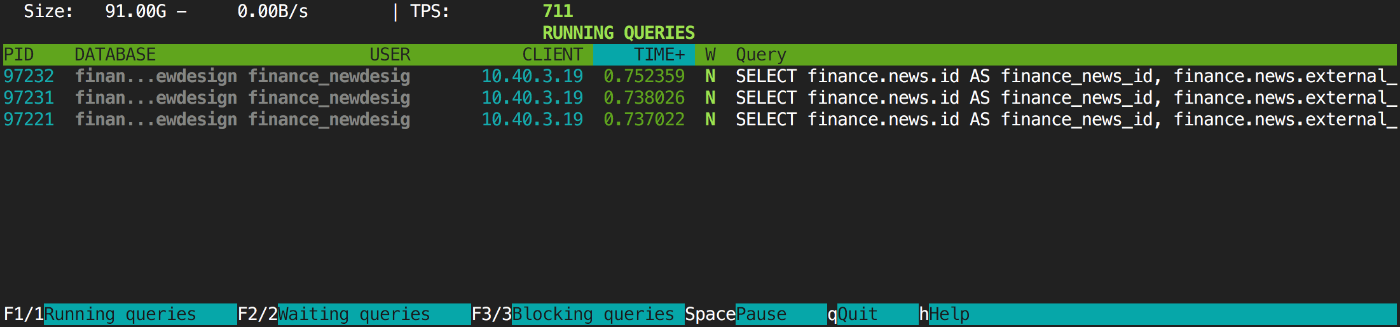 New Relic
Классические ошибки советы дляDjango-разрабочиков
Экономьте ресурсы: минимизируйте количество запросов и оптимизируйте их по скорости.
Экономьте память приложения и сетевой трафик.
Попробуйте сначала написать SQL, а потом воспроизвести этот запрос через ORM.
БД всегда быстрее чем Python: агрегацию, сортировку и удаление дубликатов выгоднее выполнять на уровне СУБД.
Используйте транзакции 
Анилизируем количество и качествоSQL-запросов
Django: логгирование в Django через логгер django.db.backends
Django: django-debug-toolbar или\и django-devserver
PostgreSQL: log_min_duration_statement
PostgreSQL: pg_stat_statements
PostgreSQL: EXPLAIN (ANALYZE, BUFFERS)
PgBadger
[Speaker Notes: Профилирование – это о количестве и качестве]
Пишите запрос (QuerySet) максимально соответствующий вашей задаче
Не забывайте про select_related и prefetch_related.
В циклах используйте iterator для экономия памяти.
Запрашивайте только необходимые поля через: values, values_list, only, defer.
Используйте exists() вместо count().
Не используйте order_by(‘?’)
Стандартная задача: выбрать TOP-Nэлементов в каждой группе
Пример: для каждой темы получить N последних опубликованных статей (сортируем по дате, группируем по теме)

Для каждой темы сделаем по одному запросу на новости: N + 1
Один запрос с подзапросом в WHERE.
Оконные функции (WINDOW FUNCTIONS)
LATERAL JOIN
Простое решение: N+1 запросов
Придется сделать по одному запросу к БД на каждую группу, сработает относительно быстро для небольшого количества групп.
for category in categories:     latest_articles_by_category[category] = (         Article.objects         .filter(category=category)         .order_by('-date_published')[:N])
Проблем у Django ORM с таким решением не возникает.
Window functions to the rescue!
PosgreSQL 9.1: оконные функции (window functions) – позволяют выполнять вычисления над строками, которые находятся в "окне", т.е. над строками перед и после текущей строки результата запроса.
SELECT * from (   SELECT     a.*,     row_number()     OVER (PARTITION BY a.category_id 
          ORDER BY a.date_published DESC) as row   FROM article AS a     JOIN category AS c ON a.category_id = c.id AND c.id 
    IN (1, 2, 3, 4) ) as s WHERE s.row <= N;
В Django-ORM нет поддержки оконных функций и явных подзапросов
articles_subquery = (     Article.objects     .filter(category_id__in=(1, 2, 3, 4))     .annotate(row=RawSQL(         'ROW_NUMBER() OVER (PARTITION BY %s ORDER BY %s DESC)',         [Article._meta.get_field('category').column,          Article._meta.get_field('date_published').column]     )) )

articles = Article.objects.raw(
    'SELECT * FROM ({}) AS s WHERE s.row <= %s'
    .format(articles_subquery.query), [5])
И самый быстрый вариант: LATERAL JOIN
PosgreSQL 9.3: LATERAL JOIN – выполняет второй подзапрос в поле FROM для каждого элемента из первого подзапроса.
SELECT sa.* FROM   (SELECT * FROM category WHERE id IN (1, 2, 3, 4)) as c   JOIN LATERAL   (     SELECT * FROM article as a     WHERE a.category_id = c.id     ORDER BY a.date_published DESC, a.id DESC LIMIT 5   ) as sa ON TRUE;
Классическая паджинация
В Django реализована в виде класса Paginator, проблемы:

COUNT  (Execution time: 7145.938 ms)
OFFSET X – БД нужно прочитать с диска X записей после соответствующей сортировки; неверный список элементов, если новый элемент был вставлен на страницу, которую уже запросили.
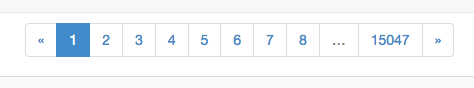 Решение: KEYSET паджинация
Запоминаем идентификаторы первого (FIRST_TIMESTAMP) и последнего (LAST_TIMESTAMP) элемента на странице, например это может быть дата публикации.
Чтобы получить следующую страницу используем конструкцию WHERE table.date > LAST_TIMESTAMP ORDER BY date ASC LIMIT <PAGE SIZE>
Для предыдущей страницы: WHERE table.date < FIRST_TIMESTAMP ORDER BY date DESC LIMIT <PAGE SIZE>
[Speaker Notes: Seek method
Кто автор?]
KEYSET паджинация
Плюсы:
Работает ощутимо быстрее на большом количестве данных.
Правильно обрабатывает изменение предыдущих страниц при добавлении новых элементов.

Минусы:
Нельзя перейти на произвольную страницу, без предварительной подготовки данных, поэтому хорошо применима только для «бесконечного скроллинга».
Нет полноценной реализации для Django, django-infinite-scroll-pagination – слишком примитивен и давно не обновляется.
EAV vs JSONB
Непростые решения в реляционных СУБД.

А что если нам требуется динамически изменять схему данных? Возможность добавить произвольное поле в таблицу из админки.
В нашем интернет магазине тысячи товаров, у которых набор полей может отличаться.
Небольшой «тюнинг» для объектов в БД – слишком много булевых колонок.
Entity-Attribute-Value
Старейший и очень распространенный паттерн. Состоит из трех таблиц:
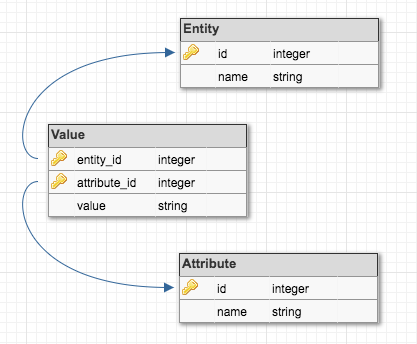 Entity-Attribute-Value
Плюсы:
Есть хорошая реализация для Django: django-eav 
Знакомая реляционная семантика

Минусы:
Значения атрибутов не типизированы
Сложно задать обязательные аттрибуты (NOT NULL)
Любые сложные запросы превращаются в нагромождение JOIN’ов
Производительность на большом количестве данных
JSONB (PostgreSQL 9.4+)
Плюсы:
Проще и понятней.
Быстрее чем EAV, особенно с GIN индексом.
Данные + индексы занимают меньше места (раза в 3)
Поддерживает хранение различных типов данных внутри JSON  формата, а не только строки.

Минусы:
Поддерживаются не все инструменты и подходы, которые мы используем для реляционных данных (не все индексы и ограничения, ограниченный функционал запросов).
Неочевидный синтаксис запросов (->>, ->, @>, ?&, ?|).
[Speaker Notes: Смайлики!]
JSONB на стероидах
JSQUERY extension: новые возможности по поиску данных в jsonb:

Поиск элемента в массиве
Поиск массивов с определенным размером
Поиск во вложенных элементах через wildcards
Добавляет возможность использовать CHECK CONSTRAINT!

И многое другое: https://github.com/postgrespro/jsquery

Но, не все так просто: приходится создавать дополнительное поле с типом данных jsquery.
[Speaker Notes: Спонсируется варгеймингом]
JSONB в Django-ORM
В версии 1.9 доступно JSONField, поддеживает основные операции:

contains
contained_by
has_key
has_any_keys
has_keys
values

Запросы jsquery не поддерживаются.
[Speaker Notes: Смайлики!]
Дружить или нет? Вот в чем вопрос.
ORM не поощряет использование сложного SQL.
Ограниченная работа с схемой данных.
Встроенные инструменты используют известные, но не самые быстрые подходы к обработке данных.
Используемые вами приложения тоже не особо заморачиваются с оптимизацией.

Мой вердикт: только приятельские отношения. Быстрая разработка и простота – это прекрасно, но на больших данных (более 100 000 записей а таблицах) вы уже почувствуете дискомфорт.
[Speaker Notes: Смайлики!]
Спасибо! Вопросы?
[Speaker Notes: Смайлики!]